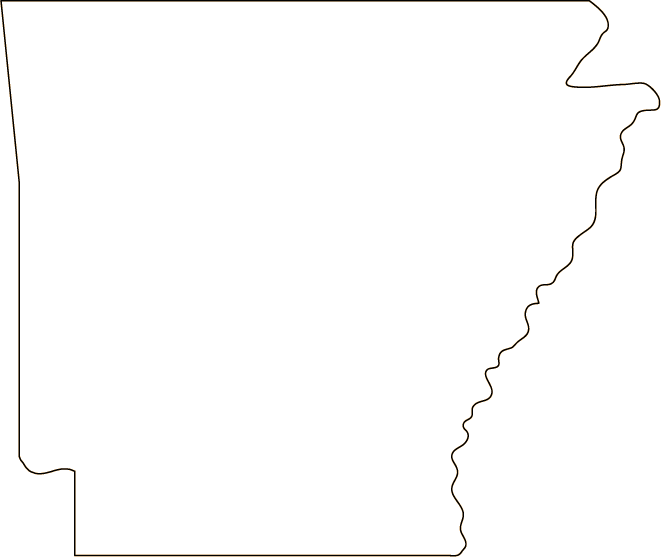 Arkansas: Then and Now
Think About It…
Look at the pictures of Arkansas’s past and present. 

What are some of the things you notice about the pictures? 

Pay close attention to the people, buildings, cars, and streets.
Questions to Think About
How has Arkansas changed over the years? 

How has it stayed the same? 

Are the changes good?
Fayetteville
Fayetteville Town Square, 1938 
Yale Photogrammar/Dorothea Lange
Fayetteville Town Square, 2011
 Wikipedia/Brandonrush
Fort Smith
Garrison Avenue, 1942
Yale Photogrammar/John Vachon
Garrison Avenue, 2006
Wikipedia/Tom Holland
Hot Springs
Hot Springs, 1924 
Wikipedia/E.L. Glass
Hot Springs, 2012 
Wikipedia/Samuel Grant
Eureka Springs
The Crescent Hotel, 1886 
Wikimedia
The Crescent Hotel, 2014
Flickr/Scutter
Little Rock
Little Rock, 1942
Yale Photogrammar/John Vachon
Little Rock, 2008 
Flickr/Cliff
Downtown Little Rock
Intersection of Main and Capitol, 1958
The Library of Congress
Markham Street, 1890 
Littlerock.com
Downtown Little Rock
River Market, present day
Littlerock.com
River Market, present day 
Littlerock.com
Old State House
Old State House, 1934
Wikimedia/ Prather Reynolds
Old State House, 2008 
Wikipedia/ Wasted Time R
State Capitol
State Capitol  under construction, 1910 
Butler Center for Arkansas Studies
State Capitol, 1914 
Butler Center for Arkansas Studies
State Capitol
State Capitol with Little Rock skyline, present day 
Arkansas.com
State Capitol, 2007
Arkie.net
Capital Hotel, Little Rock
New Capital Hotel, 1910 
Detroit Publishing Company
Capital Hotel, 2008
Butler Center for Arkansas Studies
Walmart
The first Walton’s store, 1950. 
Wikipedia/Bobak
Walmart, 2014 
Flickr/Random Retail
Closing
How has Arkansas changed over the years? 

How has it stayed the same? 

Are the changes good?
Show What You Know
Make a Venn diagram contrasting Arkansas’s past with its present.
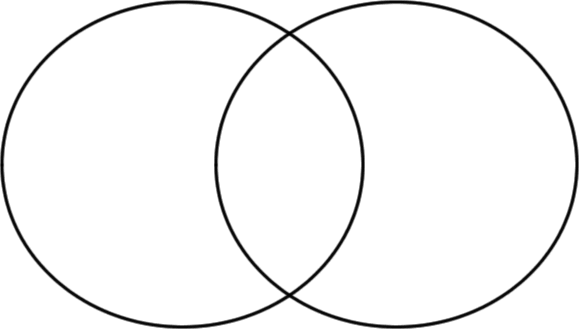 Past
Same
Present
Sources
Weisenfels, J.B. "14 Then And Now Photos In Arkansas That Show Just How Much It Has Changed." OnlyInYourState. OnlyInYourState, 29 Mar. 2016. Web. 29 June 2016.